Potential Improvement of GSICS IR Algorithm
Xiangqian Wu, NOAA, 2020-03-19
Introduction
Assignment: “GSICS Correction for ABI IR Bands”
Broadened the scope: Review of the GSICS correction algorithm for IR bands, using ABI as example.
Brief History of the Algorithm
Developed in 2007 by Tahara (gap filling), Wu (overall), and Hewison (other improvements)
Stabilized in 2009 (Wu, Hewison, and Tahara, SPIE 2009)
Published in 2013 (Hewison et al., IEEE TGRS 2013)
Review of the Algorithm
Sub-Setting:
Speed up the processing.
Collocation:
Collocated in space, concurrent in time, and aligned in view.
With consideration of cloud movement, time difference, navigation uncertainty, etc.
Transformation:
Convolute GEO with LEO’s Point Spread Function. 
Practically, limited to uniform scenes and average.
Convolute LEO with GEO’s Spectral Response Function.
Selection:
Data were collected with tolerating criteria.
Select the data suitable for the intended analysis.
Analysis:
Weighted linear regression of paired radiance:

GSICS Correction:

Bias monitoring:
Compute bias for the standard (dominant) scene radiance.
Monitor bias and the coefficients a and b.
Example in Hewison et al. (2013)
Negative Bias
Positive Bias
Review of the Algorithm
Sub-Setting:
Speed up the processing.
Collocation:
Collocated in space, concurrent in time, and aligned in view.
With consideration of cloud movement, time difference, navigation uncertainty, etc.
Transformation:
Convolute GEO with LEO’s Point Spread Function. 
Practically, limited to uniform scenes and average.
Convolute LEO with GEO’s Spectral Response Function.
Selection:
Data were collected with tolerating criteria.
Select the data suitable for the intended analysis.
Analysis:
Weighted linear regression of paired radiance:

GSICS Correction:

Bias monitoring:
Compute bias for the standard (dominant) scene radiance.
Monitor bias and the coefficients a and b.
Is Linear Regression Necessary or Even Correct?
The regression results in b ≠ 1.
Which is equivalent to b’ ≠ 0 for the regression of (GEO – LEO) on LEO.
However, statistical analysis (hypothesis test) confirms that the probability of b’ = 0 is nearly 1.
The nominal regression is fitting the error or uncertainty.
This is true for many other cases, in fact all examined.
On the other hand, the example in Hewison et al. (2013) probably is a genuine case of b’ ≠ 0 (or b ≠ 1).
I was preoccupied with similar issue for the similar channel that was later found to have similar root cause.
In the process overlooked the possibility that b’ = 0 (or b = 1).
It may be an exception even then, and much less common now.
Recommend confirming b’ ≠ 0 (or b ≠ 1) before reporting so.
Why Do We Care?
Academic rigorousness. But also practical.
Review of the Algorithm
Sub-Setting:
Speed up the processing.
Collocation:
Collocated in space, concurrent in time, and aligned in view.
With consideration of cloud movement, time difference, navigation uncertainty, etc.
Transformation:
Convolute GEO with LEO’s Point Spread Function. 
Practically, limited to uniform scenes and average.
Convolute LEO with GEO’s Spectral Response Function.
Selection:
Data were collected with tolerating criteria.
Select the data suitable for the intended analysis.
Analysis:
Weighted linear regression of paired radiance:

GSICS Correction:

Bias monitoring:
Compute bias for the standard (dominant) scene radiance.
Monitor bias and the coefficients a and b.
Why Do We Care?
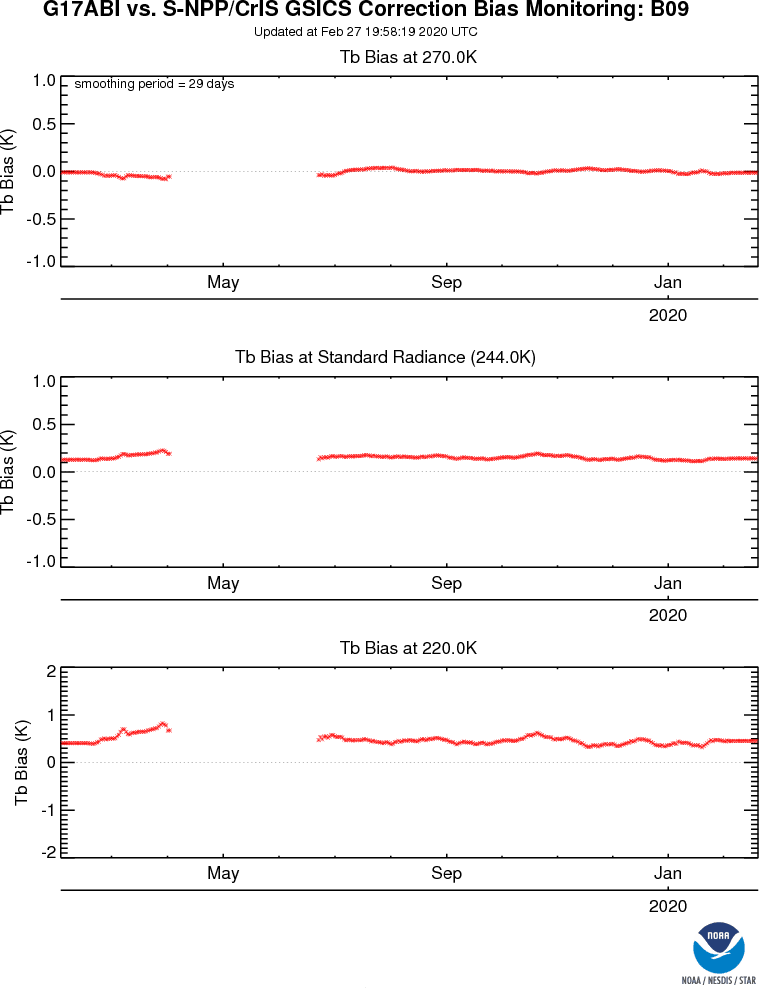 Academic rigorousness. But also practical.
None of the coefficients a and b are stable below.
Random errors force them to compensate for each other.
Whereas bias on the right are stable.
And one must monitor bias at multiple scene radiance because the radiance bias are different.
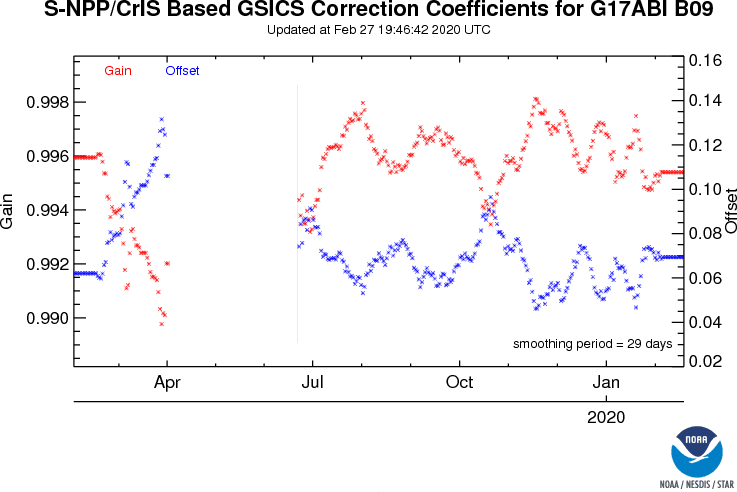 What if b’ = 0 (and b = 1)?
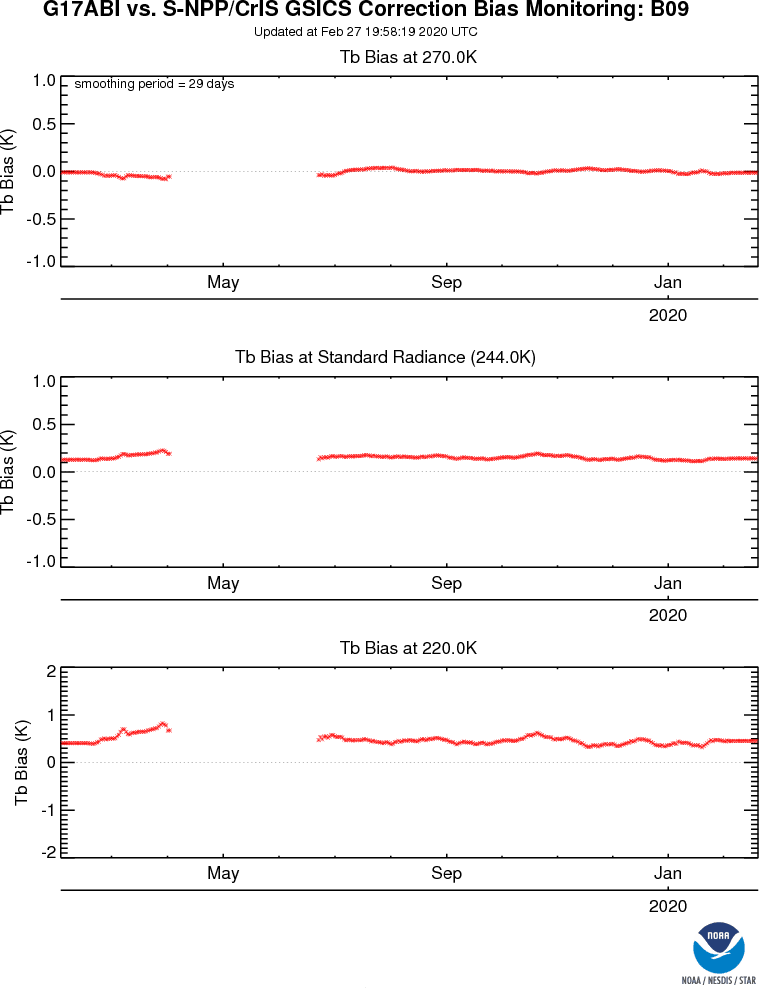 Academic rigorousness. But also practical.
Compute bias as mean difference for the standard (dominant) scene radiance.
Monitor bias and the coefficients a and b.
None of the coefficients a and b are stable below ...
… whereas bias on the right are stable.
And it seems that one must monitor bias at multiple scene radiance (or brightness temperatures).
Nor scatter plots. Add bias uncertainty instead (if needed).
And perhaps no need for biases at various scene radiances.
Display as NEdT at 300K and the standard scene instead.
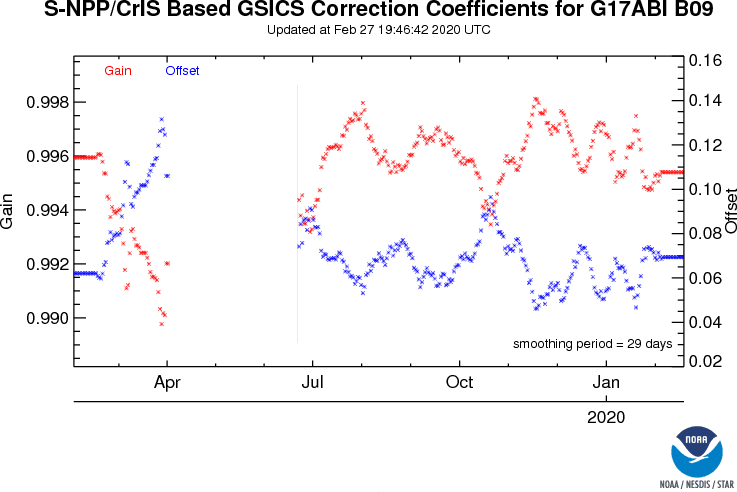 NEdT @ 300K
NEdT @ Standard Scene
Summary
Recommend confirming b’ ≠ 0 (or b ≠ 1) before reporting so.
That makes GSICS Correction and monitoring more accurate and easier.
Need to plan well what if b ≠ 1.